The National FAA Safety Team Presents
Topic of the Month - January
Safety Culture
[Speaker Notes: 2023/10-29-294(I)PP Original Author: John Steuernagle;  POC Kevin Clover, National FAASTeam Program Manager (Operations), Office 562-888-2020.

Presentation note:  This is the title slide for FY2025 Topic of the Month – January– Safety Culture

Script -  We have included a script of suggested dialog with most slides.  The script will always appear in a non-italic font.  Presenters may read the script or modify it to suit their own presentation style.  See template slides 3 and 4  for examples of a slides with script.

Presentation Instructions - (stage direction and  presentation suggestions) will be preceded by a  Bold header: the instructions themselves will be in Italic fonts.  See slides 2 for an example of slides with Presentation Instructions only.

Program control instructions - will be in bold fonts and look like this:  (Click) for building information within a slide;  or this:  (Next Slide) for slide advance.

Background information - Some slides may contain background information that supports the concepts presented in the program.  Background information will always appear last and will be preceded by a bold  Background: identification.

The production team hope you and your audience will enjoy the show.   Break a leg!  

 (Next Slide)]
Welcome
Exits
Restrooms
Emergency Evacuation
Breaks
Silence Phones & Devices 
Sponsor Acknowledgment
Other
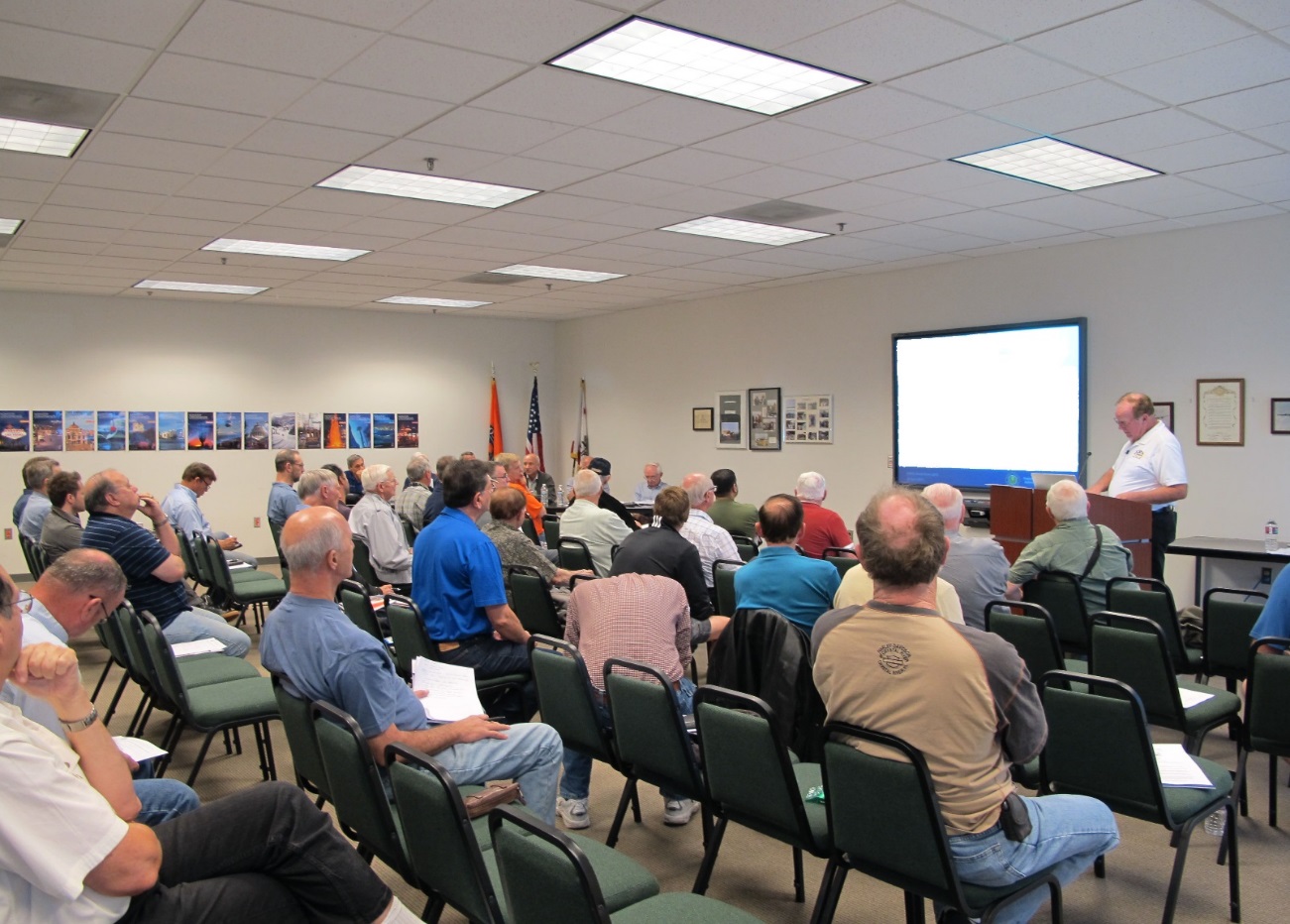 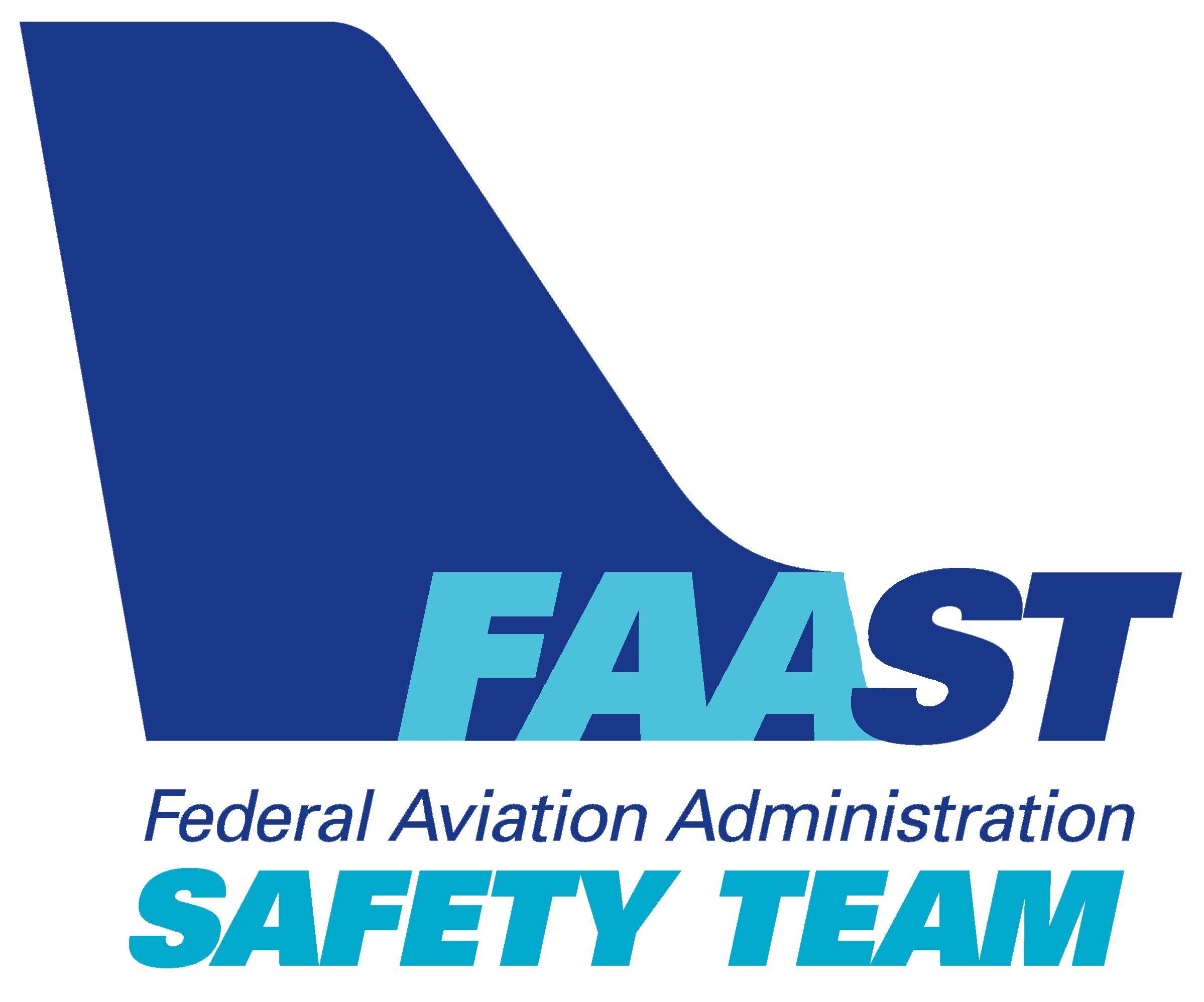 [Speaker Notes: Presentation Note: Here’s where you can discuss venue logistics, acknowledge sponsors, and deliver other information you want your audience to know in the beginning.  
You can add slides after this one to fit your situation.

(Next Slide)]
Overview
General Aviation Joint Safety Committee (GAJSC) & FAA Accident Study Findings	
Positive Safety Cultures
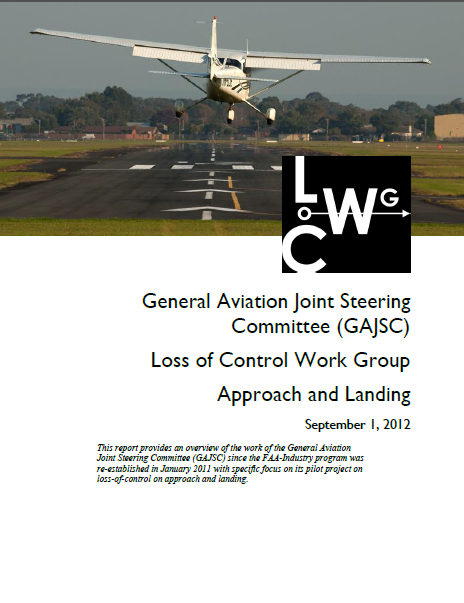 [Speaker Notes: In this presentation we’ll talk a little bit about recent GAJSC Safety Enhancements and FAA Safety Recommendations with respect to positive safety cultures.

Let’s begin with a definition of Culture.

Presentation Note: If you’ll be discussing additional items, add them to this list. 

(Next Slide)]
Culture
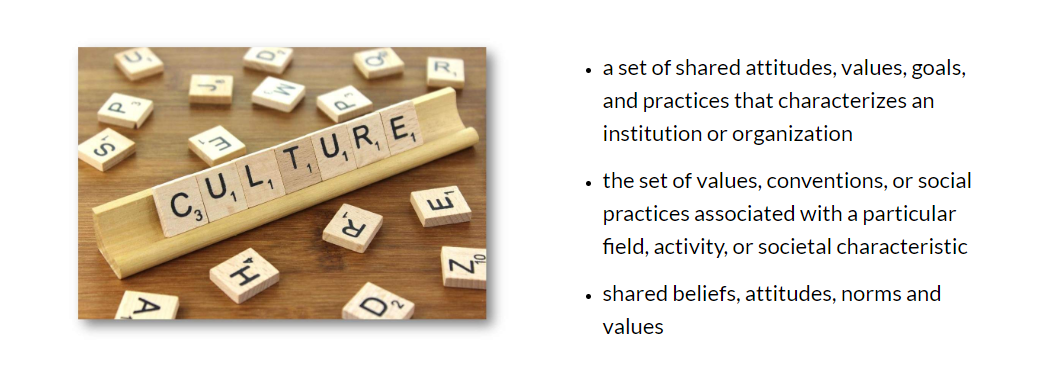 “the way we do things around here.”
[Speaker Notes: The beliefs, attitudes, norms and values that people within an organization share are described as Organizational Culture. (Click)

You might describe culture as, “the way we do things around here.

Safety culture is an essential part of organizational culture.  It affects the way the organization manages safety and therefore, the ultimate effectiveness of its safety management system.

Culture has a profound influence on individual pilots too but sometimes they don’t see it that way.

(Next Slide)

(Next Slide)]
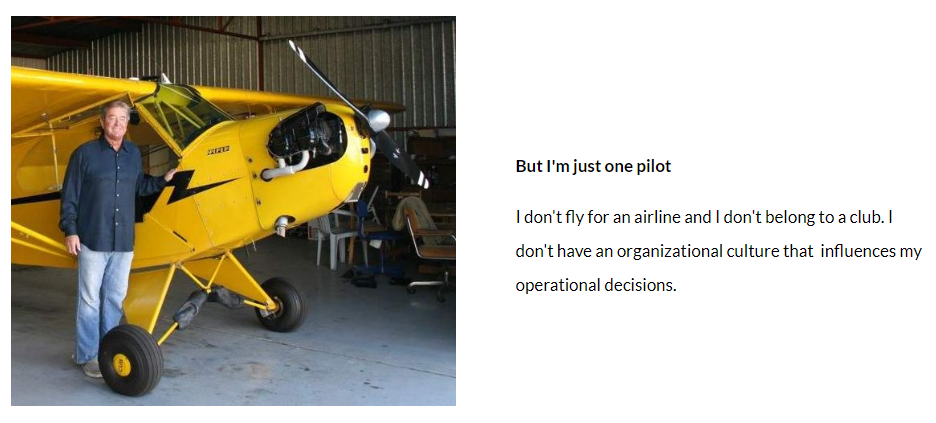 But I’m just one pilot…
   I don’t fly for an airline or     belong to a club.
   I don’t have a culture that influences my decisions.
[Speaker Notes: While we might not think we’re part of an aviation organization the fact is, we are all subject to cultural influences.  We share values and beliefs with our Flight Instructors, fellow pilots, and aviation mentors.  Likewise, we’re influenced by the values and beliefs of our family, work colleagues, and friends.  All of these influence “the way we do things around here”.  Hopefully, those influences argue for a positive and robust safety culture.

Many aviation safety culture discussions center on organizational cultures.  So, let’s take a look at the cultural attributes of organizations vs individual pilots.  For that, we’ll go to Dr. James Reason’s work on attributes of effective safety cultures.

(Next Slide)]
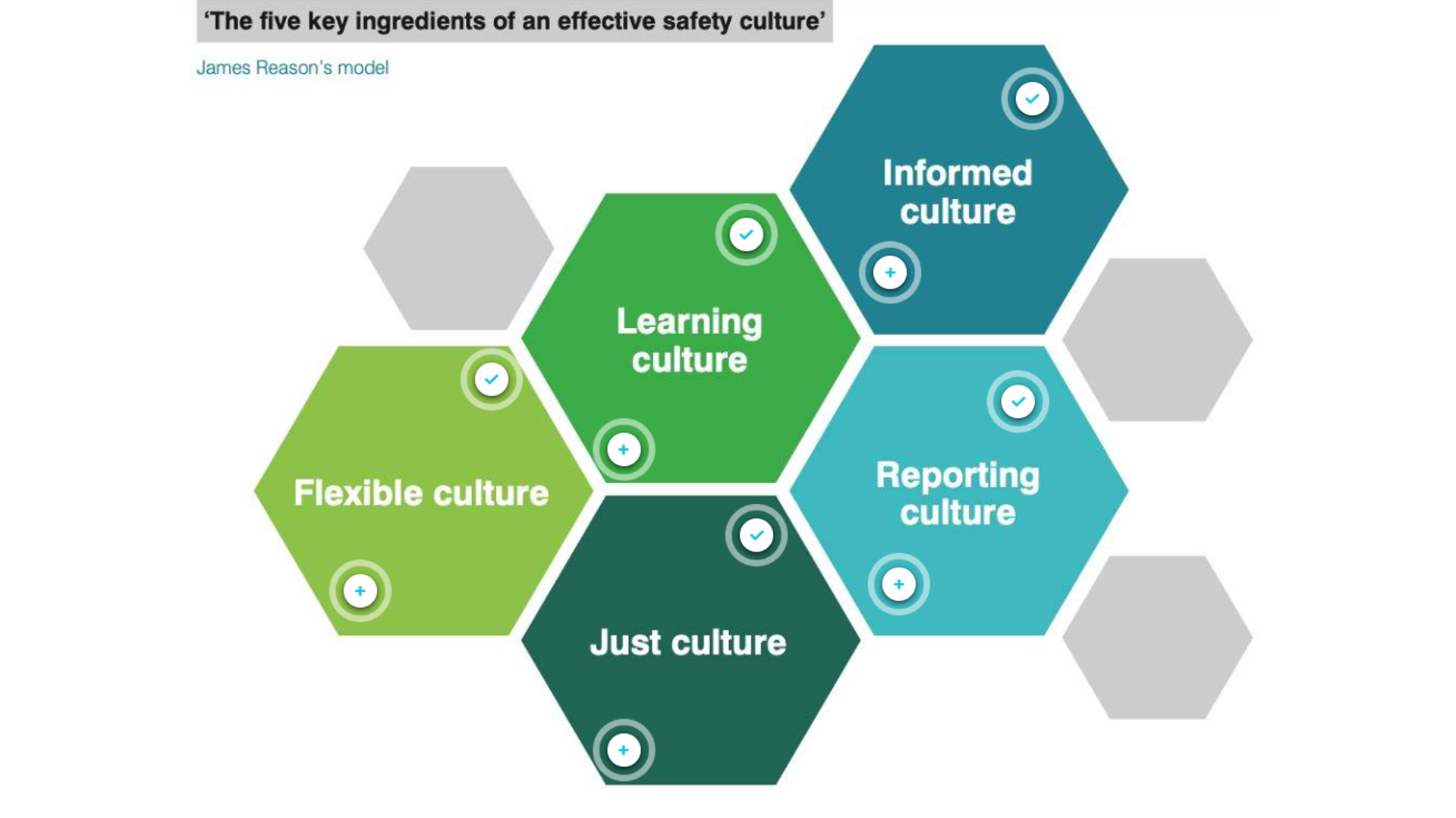 [Speaker Notes: Here are Dr. Reason’s five key ingredients of effective safety cultures.  We’ll look at them from organizational and individual pilot points of view.

(Next Slide)]
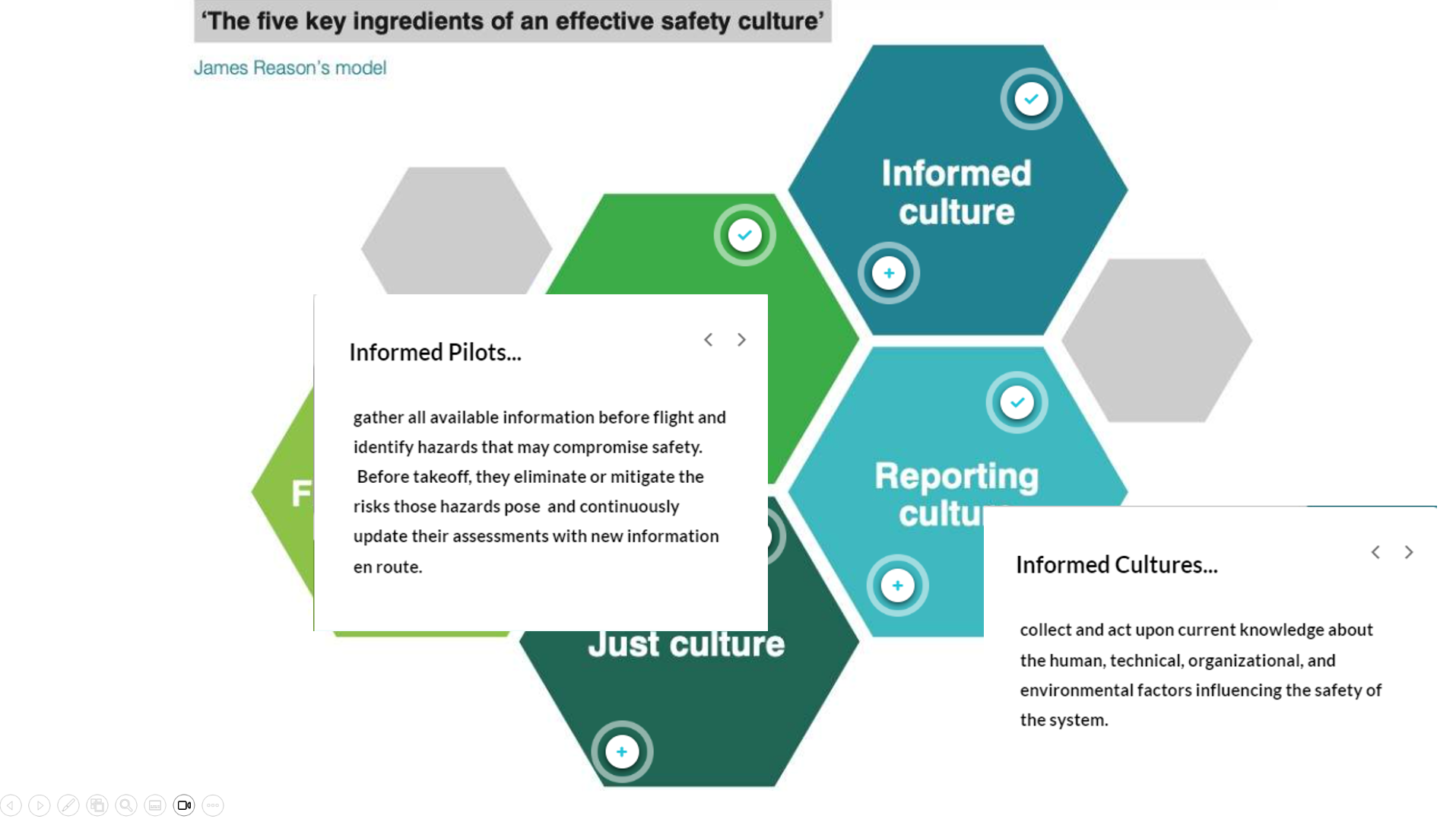 [Speaker Notes: Informed cultures collect and act upon a wealth of human, technical, organizational, and environmental factors.

Informed pilots do the same thing.  But they don’t usually have the depth of experience and informational data points available to organizations.   They can keep themselves solidly in the informational loop by reading aviation articles on line or in print., attending seminars such as these and participating in proficiency training.

(Next Slide)]
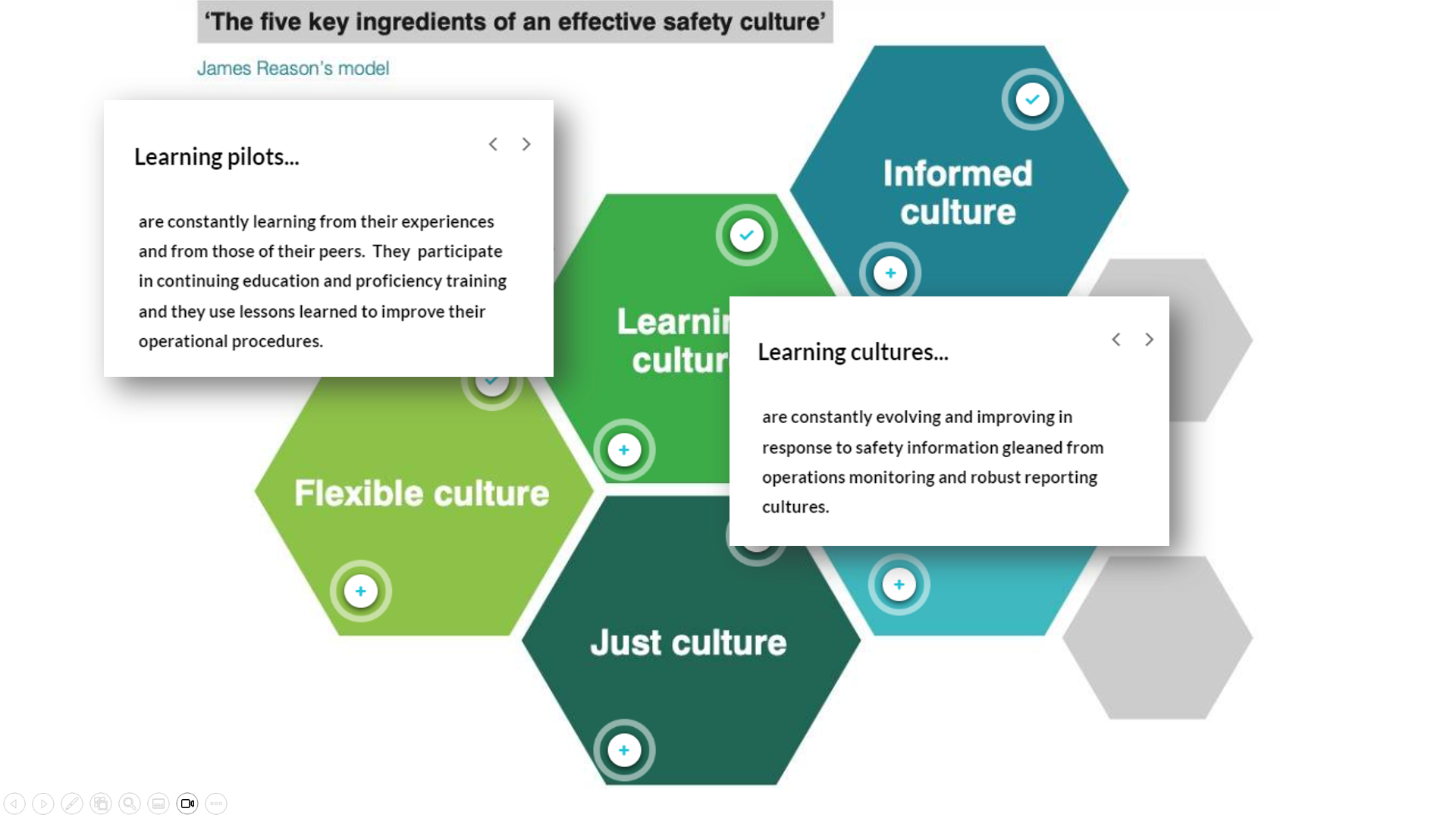 [Speaker Notes: Learning cultures are constantly improving their processes with information gained from operations monitoring and current technological developments.

Learning pilots keep abreast of regulatory and technological developments.  They participate in proficiency training activities and they employ lessons learned to improve their flight and ground operations.

(Next Slide)]
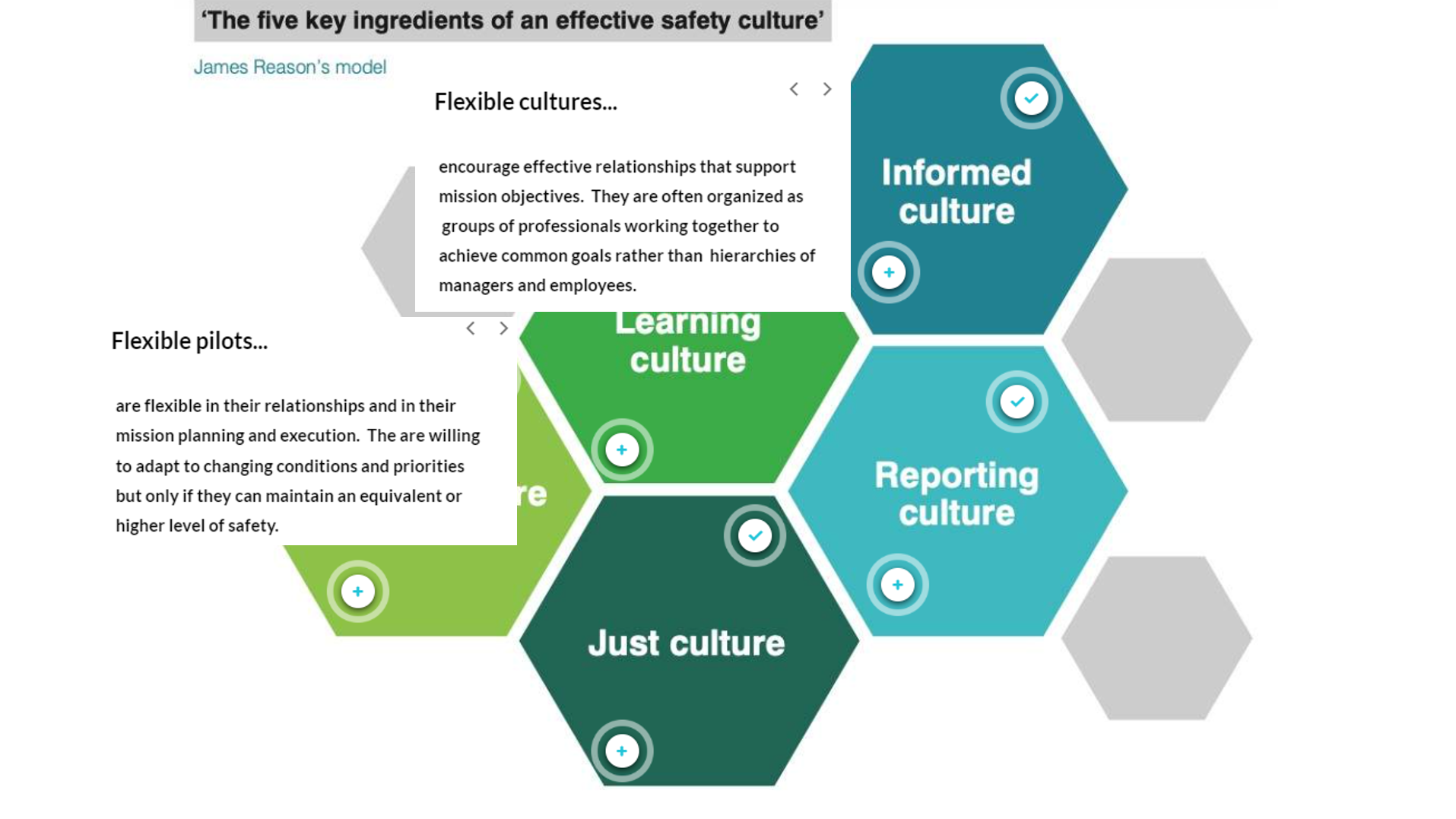 [Speaker Notes: As the title implies, Flexible Cultures support effective internal and external relationships that support mission objectives.  They willingly consider alternative solutions to operational challenges and collectively agree on best courses of action. 

Flexible pilots are willing and able to adapt to changing conditions and priorities but only if they can maintain an equivalent or higher level of safety. 

(Next Slide)]
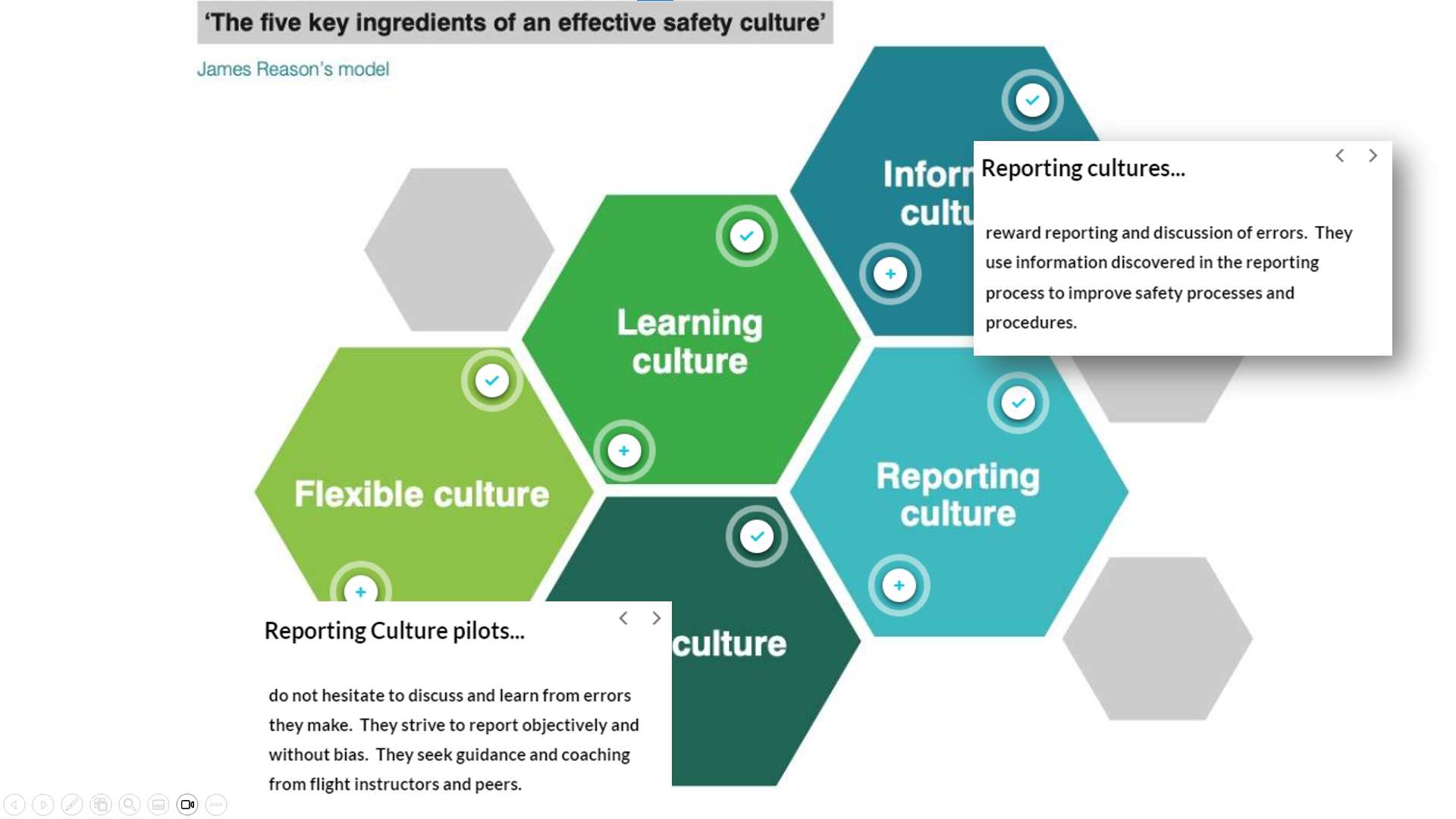 [Speaker Notes: Here’s where human factors knowledge and experience have made a great difference.  Reporting cultures reward rather than punish the reporting of errors.  They know that’s the most effective way to improve their processes and procedures. 

Similarly, Reporting Culture Pilots don’t hesitate to report and discuss their errors.  They seek guidance and coaching from their peers and from flight instructors in order to improve their performance.

(Next Slide)]
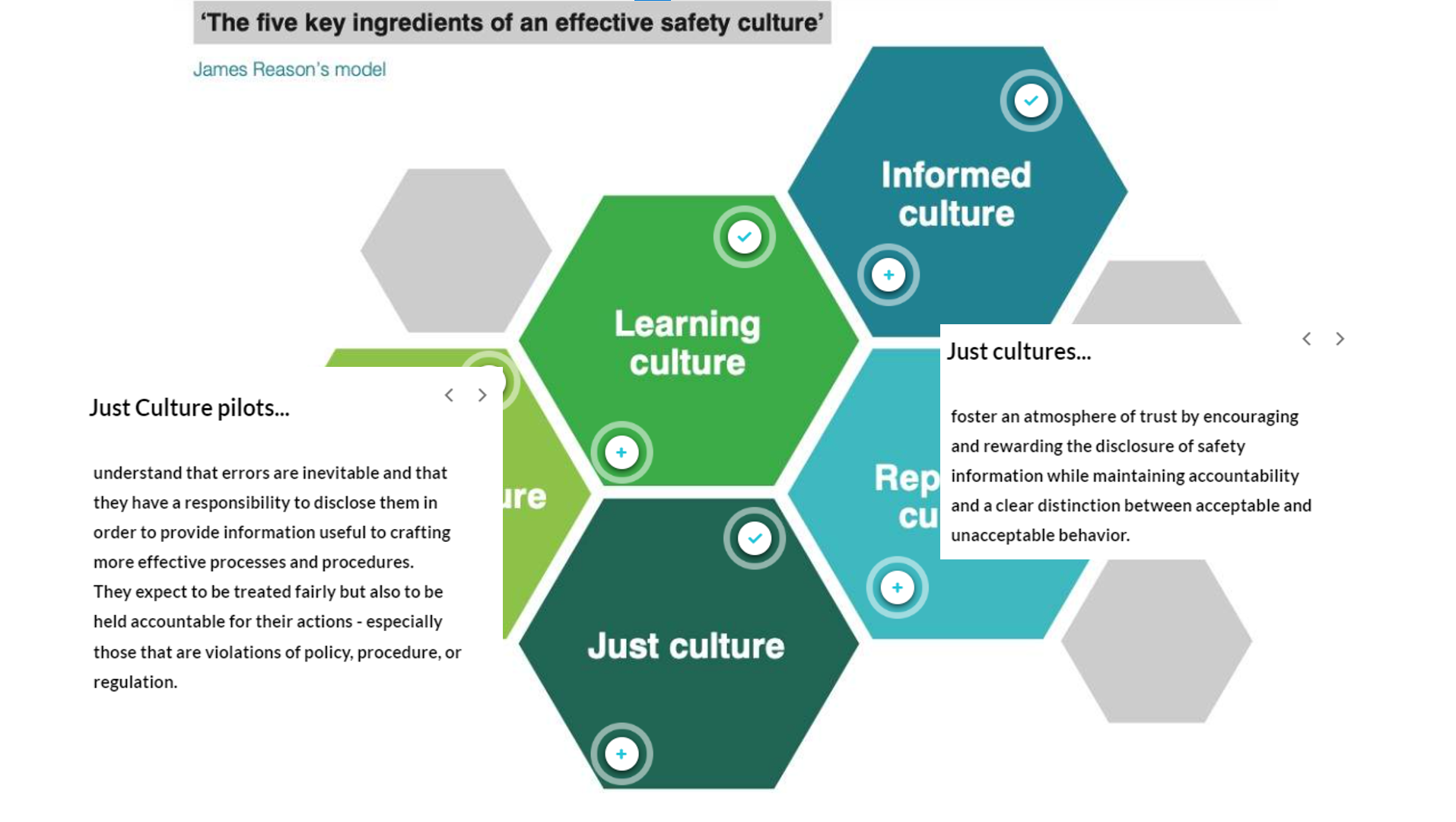 [Speaker Notes: Finally, Just Cultures foster trust by encouraging and rewarding disclosure of operational errors.  Their members expect to be held accountable for their actions and they know intentional violation of rules, policies, and procedures will result in consequences.

Just Culture Pilots accept the responsibility to disclose errors.  They expect to be held accountable for their actions and to be treated fairly.

(Next Slide)]
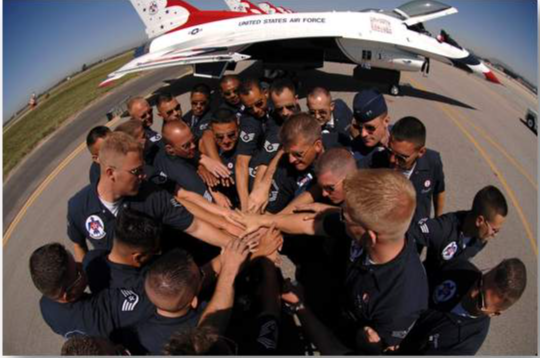 “A great safety culture is when people continue to work safely and do the right things… even when no one is watching.”Anonymous
[Speaker Notes: Those 5 elements boil down to this:  “A great safety culture is when people continue to work (and fly) safely and do the right things – even when no one is watching.”

(Next Slide)]
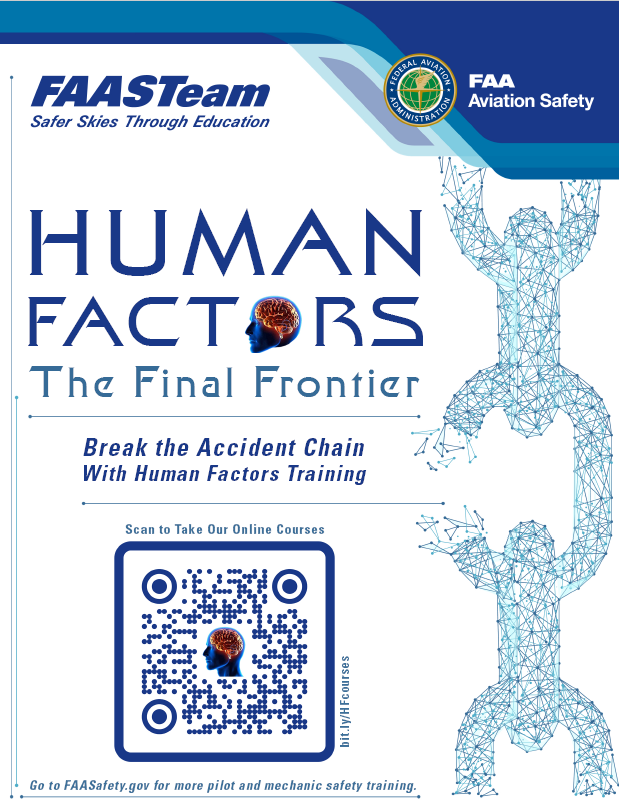 Continue your Human Factors journey here!
http://bit.ly/HFcourses
[Speaker Notes: There’s much more to know about safety culture.  If you’d like to learn more, check out our FAASTeam series of online Human Factors for Pilots courses on FAASafety.gov.  Navigate to the URL or scan the QR code on screen for a FAASTeam Human Factors course catalog that features direct links to each of the courses.  

Presentation note:  Allow time for audience to copy URL or scan QR code.  Then advance to:

(Next Slide)]
Safety Management Systems (SMS)Coming to General Aviation
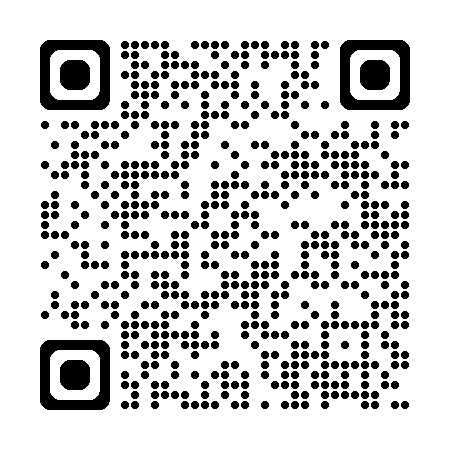 Safety Management System (SMS) | Federal Aviation Administration (faa.gov)
[Speaker Notes: Safety Management Systems are a set of policies and processes that can increase the safety and efficiency of any flight operation.  And FAA is bringing SMS to General Aviation.  You may have heard of SMS but thought it was only for large organizations but actually, SMS can be scaled to fit any operation large or small.

There are 4 major components to a Safety Management System (Click)

Safety Policy – a documented commitment to safety that runs from the head of an organization to its newest member. (Click)

Safety Risk Management – a process that identifies hazards within an operation, determines to what extent an identified hazard may impact flight safety, and controls the risk of occurrence to an acceptable level. (Click)

Safety Assurance – By collecting and analyzing information derived from safety performance data Safety Assurance ensures the performance and effectiveness of Safety Risk Controls. (Click)

Safety Promotion communicates safety information and commitment throughout the organization. (Click)

You can find more information about Safety Management Systems at the URL on the Screen.

(Next Slide)]
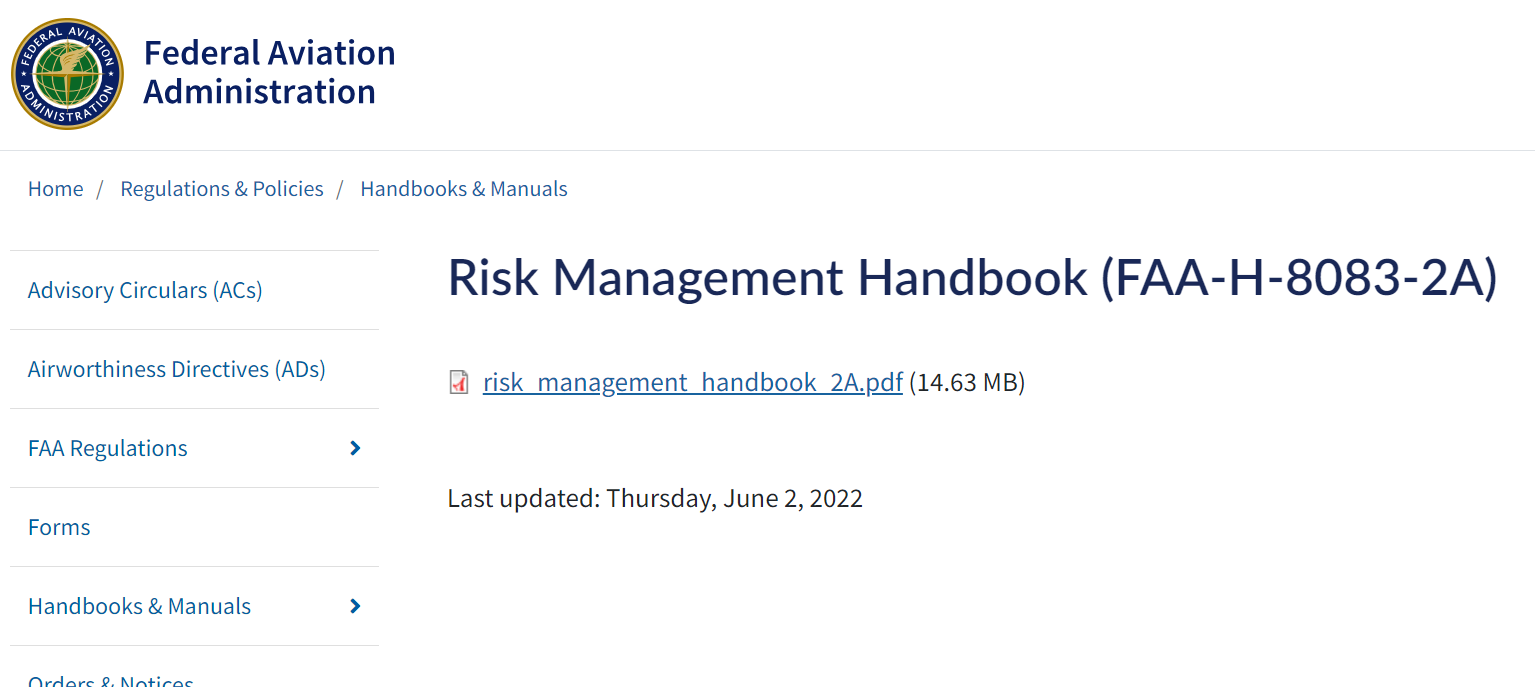 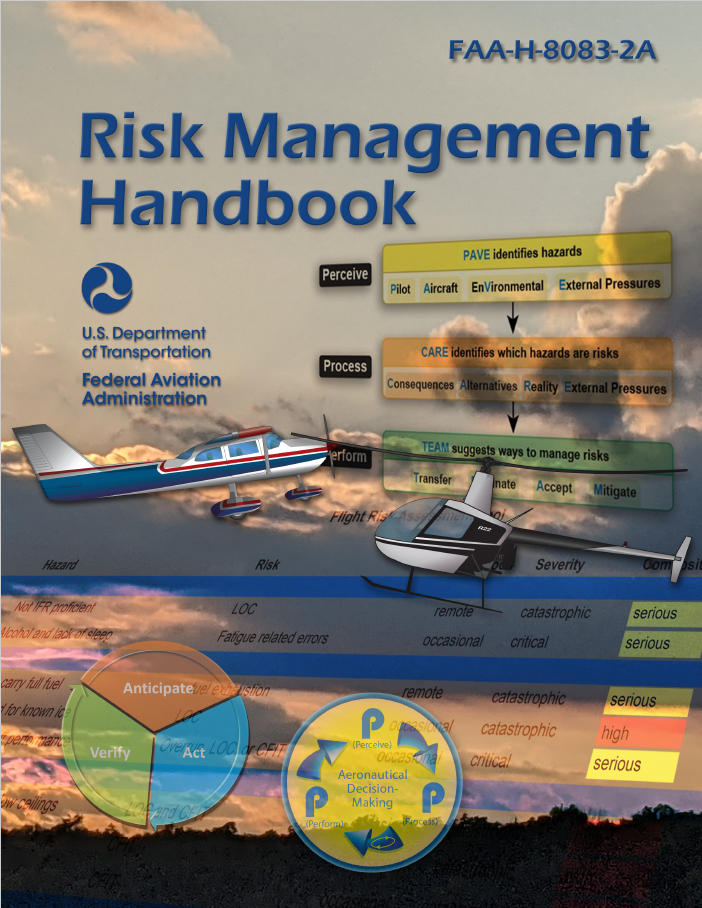 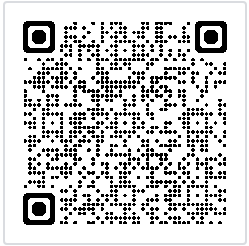 https://tinyurl.com/yv8jyhmv
[Speaker Notes: For more information on Safety Risk Management, we recommend FAA’s Risk Management Handbook. It’s a great addition to every pilot’s library.

Presentation note:  Allow time for audience to copy URL or scan QR code.  Then advance to:

(Next Slide)]
Questions?
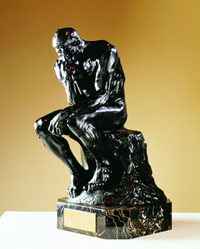 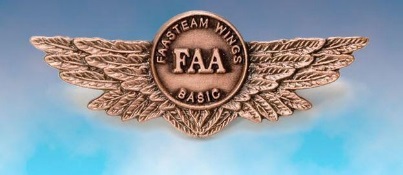 [Speaker Notes: Presentation Note:   You may wish to provide your contact information and main FSDO phone number here. You can also add WINGSPro contact information. 

Modify with your information or leave blank.   

(Next Slide)]
Our Safety Community
Pilots - 
Instructors - 
Aviation Maintenance Technicians
 FAA –
Associations and Manufacturers
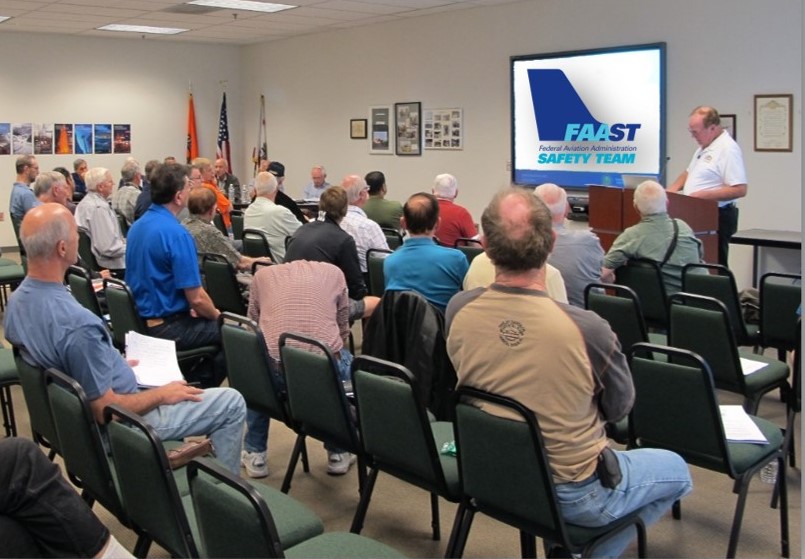 [Speaker Notes: Your presence here attests to your commitment to safe flight operations.  You are all members in good standing of our safety community, and we applaud your dedication to and passion for excellence and safety.

(Next Slide)]
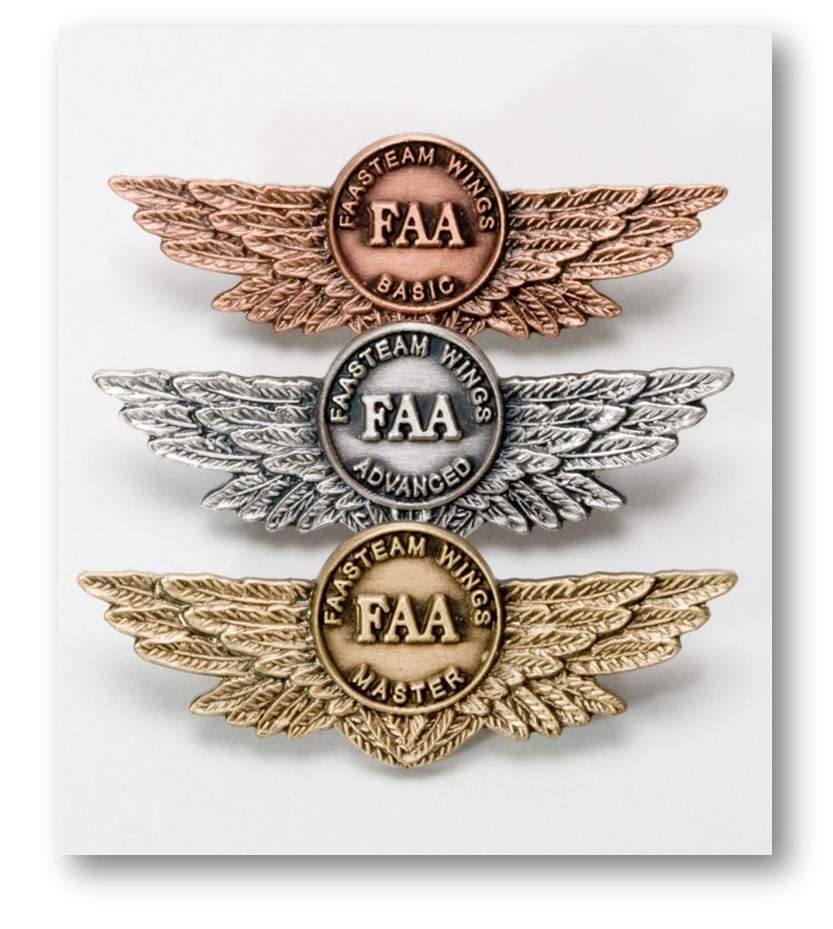 Thank you!
[Speaker Notes: Thank you for attending!

(Next Slide)]
The National FAA Safety Team Presents
Topic of the Month - October
Vestibular Illusions
[Speaker Notes: (The End)]